NCWGCommand and StaffAssignments7 Jan 2023
Col Dennis R. Bissell
    Commander

North Carolina Wing HQ
Wing Command and Direct Staff
Legal Officer
Capt B. Jones
Wing Commander
Col D. Bissell
Command NCO
CMSgt C. Kehrer
Inspector General
Lt Col C. Duemmel
Chief of Staff
Lt Col K. Morton
Vice CC Operations
Lt Col B. Kearns
Vice CC 
Lt Col J. Focke
Director of Safety
Lt Col R. Annechiarico
Legislative Sq CC
Lt Col P. Bohler
Group 2 CC
Lt Col A. Griffa
Group 1 CC
Lt Col C. Lincoln
Finance Officer
Capt R. Lee
Group 4 CC
Maj C. Hooper
Group 3 CC
Lt Col R. Asbell
Gov’t Relations Off
Lt Col L.Dunster
Group 6 CC
Maj B. Benson
Group 5 CC
Lt Col C. Richardson
Director of IT
Maj R Shoffner
* Group Commanders Report Directly to the Wing Commander
Wing Staff
Chief of Staff – Lt Col K. Morton
Staff Officers
Chaplain – Ch, Maj T. Marshall
Facilities Mgr – Lt Col E. Grant
Health Svs – 2d Lt S. Young
Historian – Maj T. Bagnell
Personnel – Maj J. Crawford
Plans and Pgms – Lt Col A. Griffa
Public Affairs – Capt G. Engstrom
Stan/Eval – Lt Col A. Andresen
Diversity – 2d Lt F. Chan
Directors
Aerospace Ed – Capt N. Green
Administration – VACANT
Cadet Prgms – Maj J. Fitzpatrick
Communications – Maj D. Taylor
Emergency Svs – Maj M. Chirik
Finance – Capt R. Lee
Info Tech – Maj R. Shoffner
Logistics – Lt Col E. Grant
Operations – Maj R. Call
Ed & Training – Lt Col K. Nicholas
Recruiting/Reten – TSgt M. Bulluck
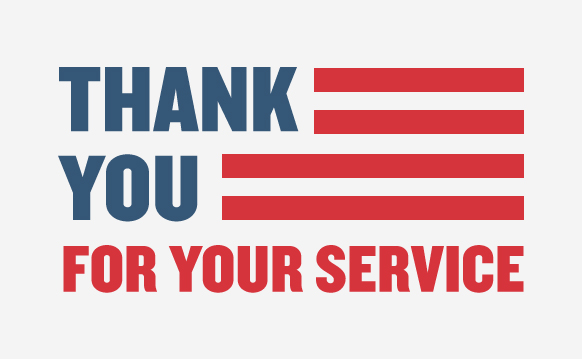